EDUCON2019: Dubai, UAEg9toengineeringa virtual community of practice in knowledge creation
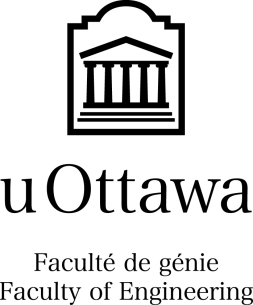 Riadh Habash, PhD, P.Eng
the message
to transfer knowledge and practice in context
where knowledge content is a means to an end, not an end in itself.
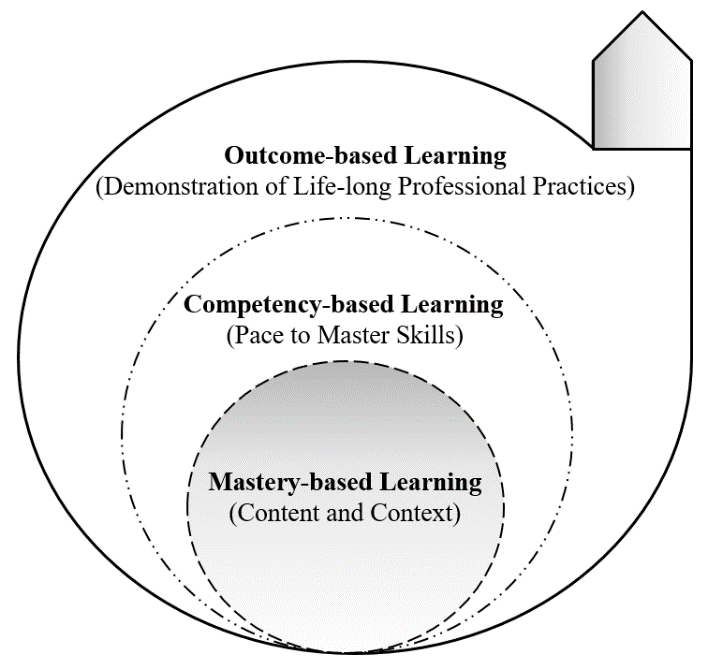 Learning for life-long professional practice
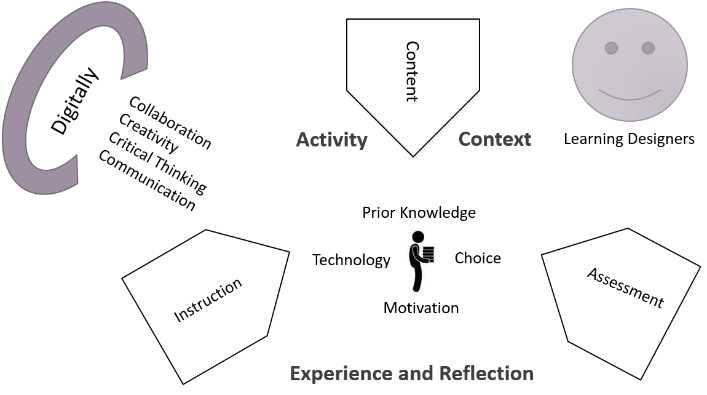 Digital tools to support the language of reflection
Knowledge Creation
(High-level use of technology)
Analyze data; collaborate with peers and teachers; develop and use simulations, build products; create presentations.
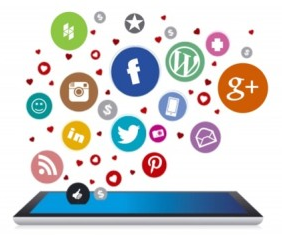 Information Consumption
The “bucket theory of knowledge”
Practice skills and procedures; take test or turn in homework; find information in the Internet; write reports, etc.
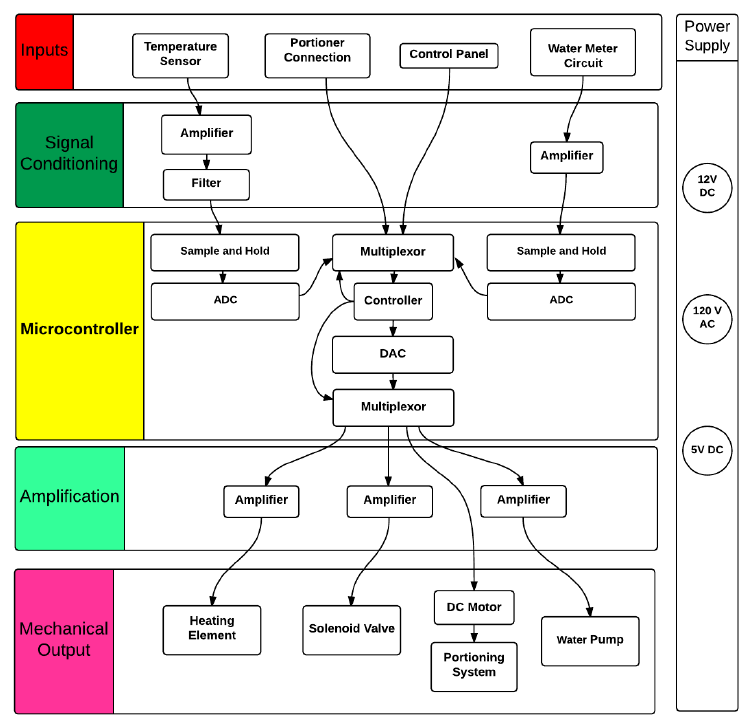 whole mechatronics 
as a “system- case- project-based” platform for teaching mechatronics engineering.
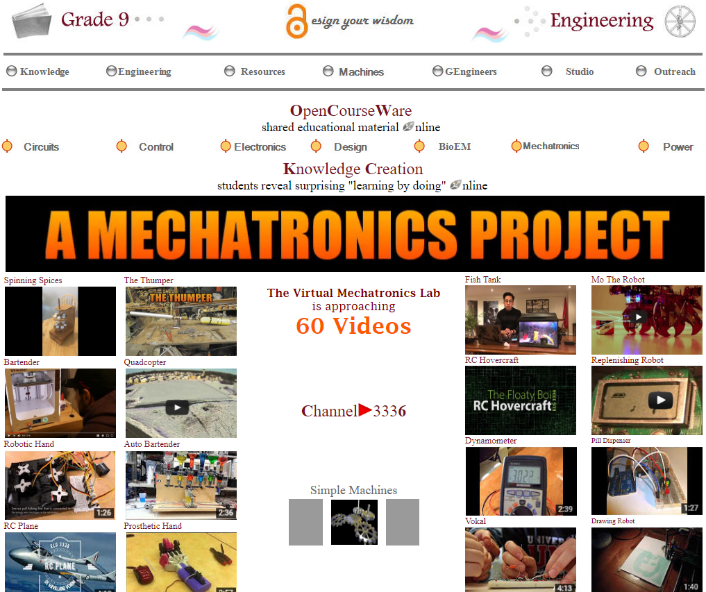 g9toengineering.com was developed by the author in 2007 and maintained by students from an undergraduate mechatronics class to enable knowledge creation and sharing.
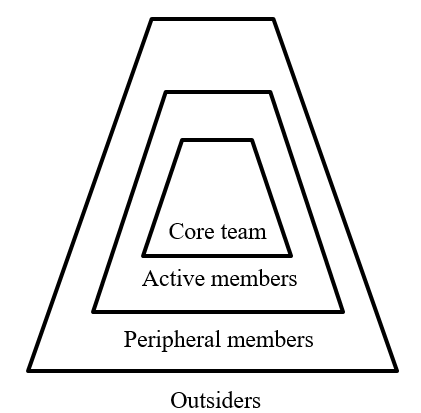 student competition teams and clubs
the mechatronics class
other engineering classes
the uOttawa virtual community of practice
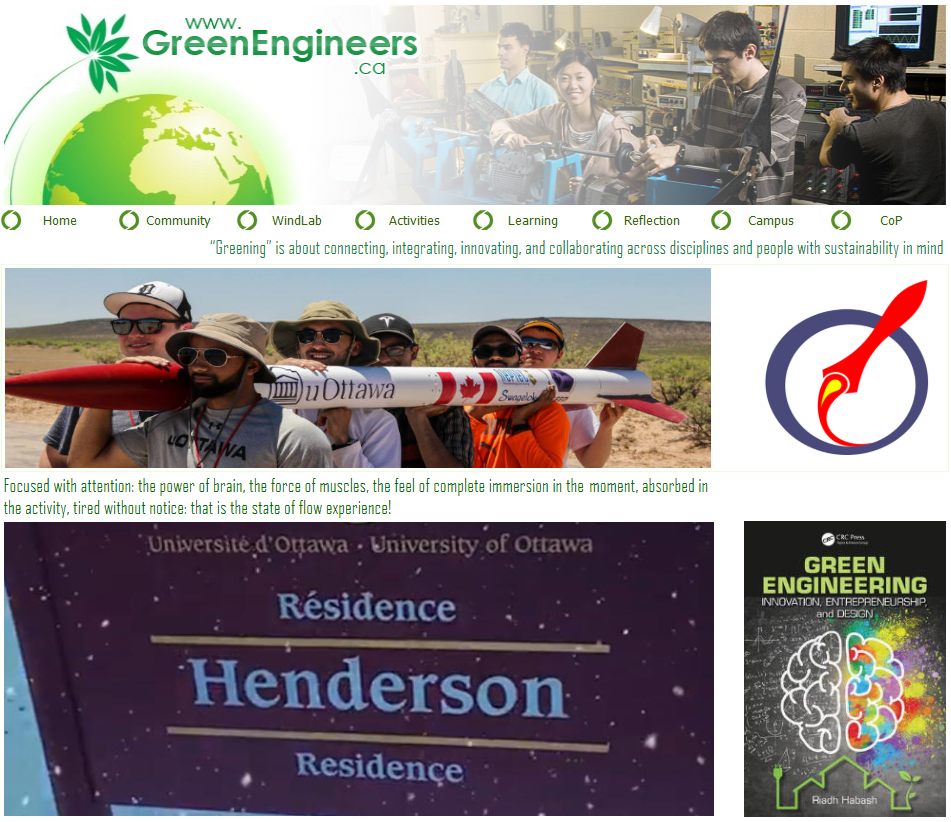 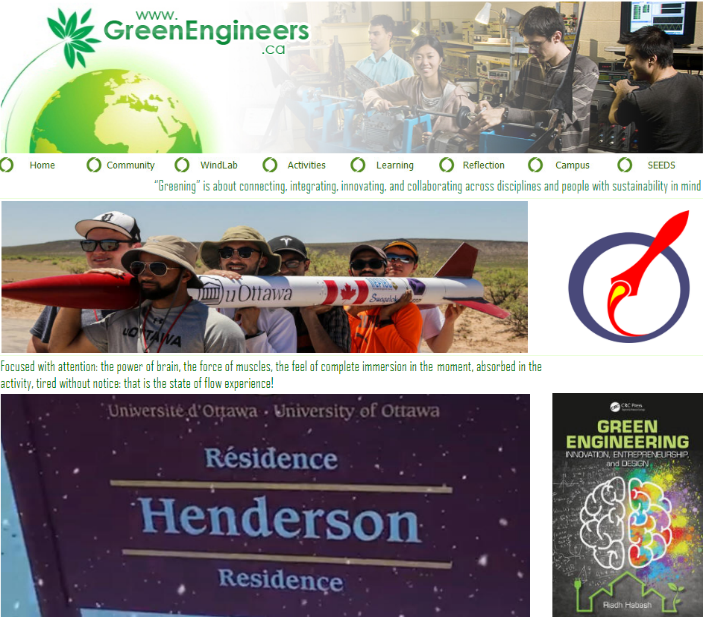 Greenengineers.ca
is a complementary virtual community of practice hub developed by the author in 2010 to strengthen the main OER especially by student competition teams and clubs.
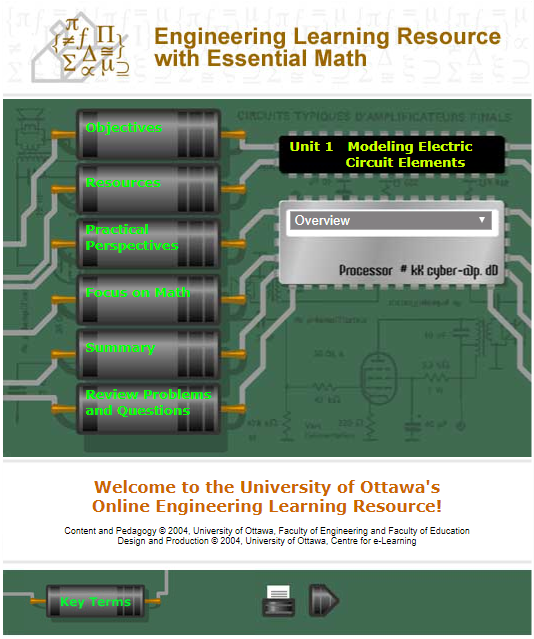 Math as a tool
is an interactive OER developed by the author in 2004 to make a connection between electric circuits and math.
Toward state of flow experience
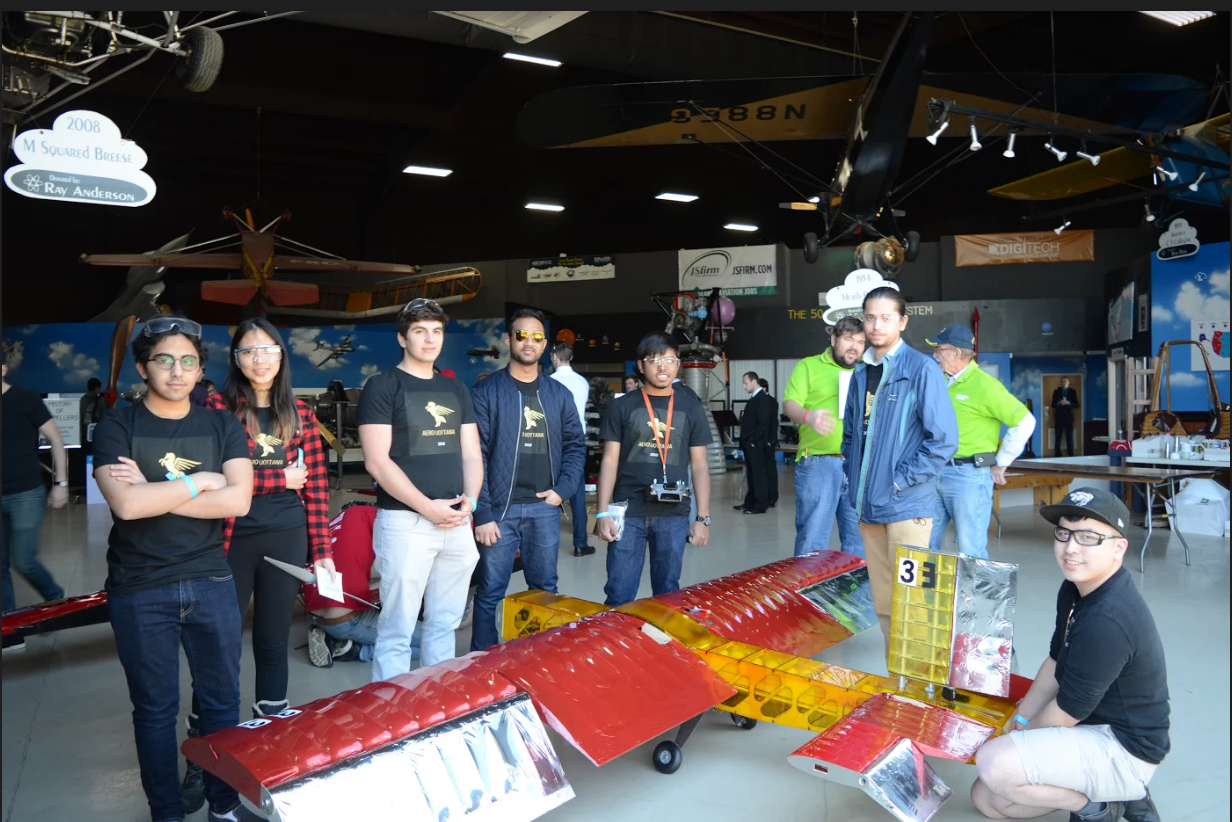 A state of flow experience 
with 
uOttawa SAE Aerospace
March 9, 2018
Florida Air Museum
Questions
a learning journey from routine and unfeeling to
enlightenment
      empowerment
            emancipation
                  entrepreneurial mindset.